Άμεσες Ξένες Επενδύσεις & Παγκόσμια Διακυβέρνηση
Δρ. Σωτήρης Πετρόπουλος
spetrop@uop.gr
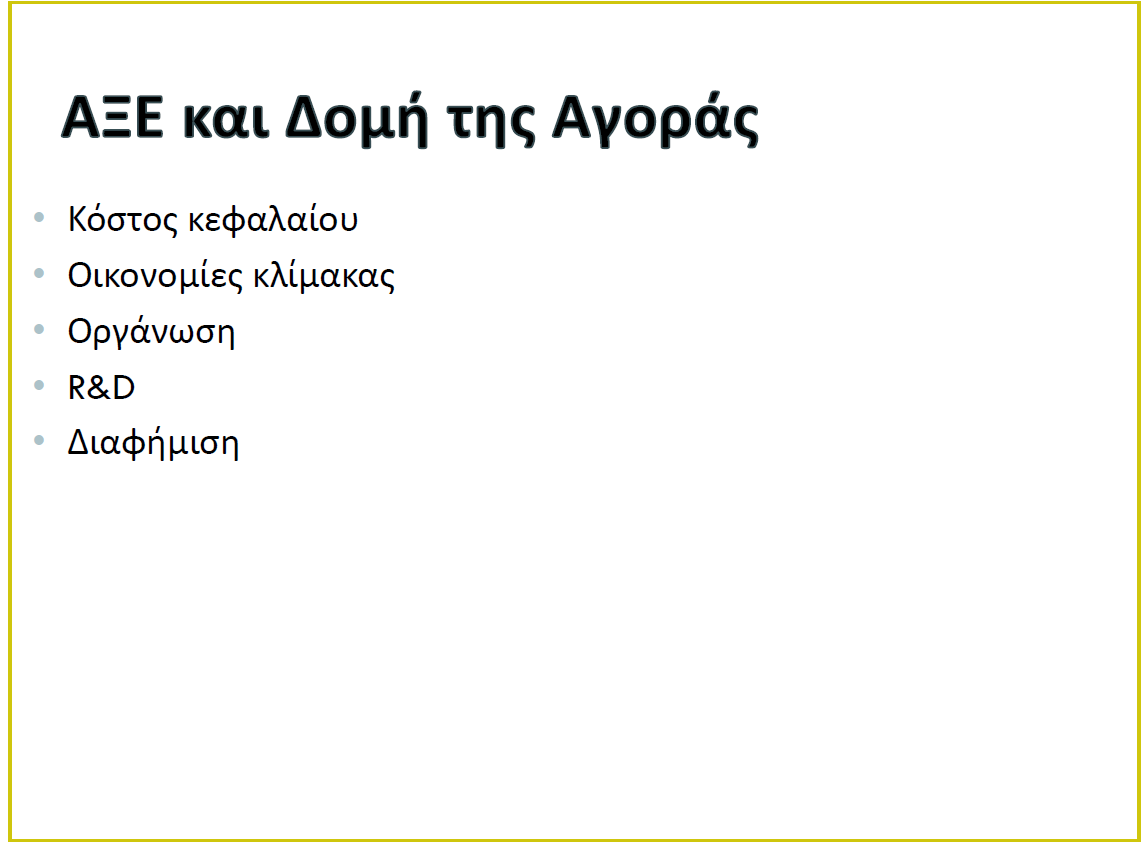 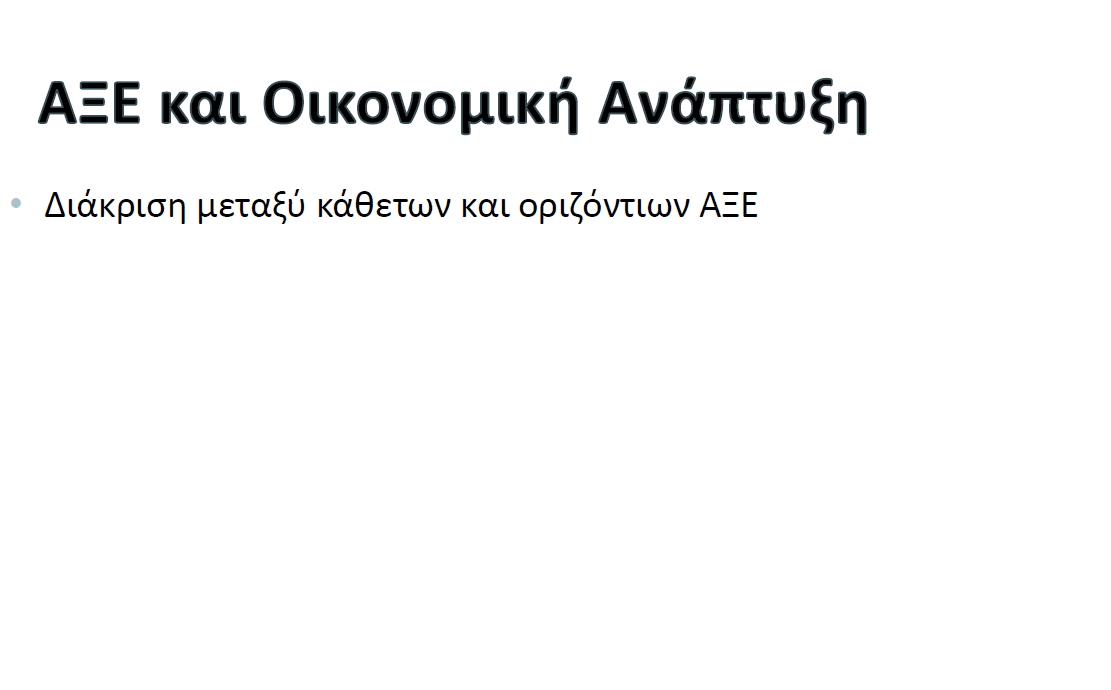 ΑΞΕ και Οικονομική Ανάπτυξη
Οι ΑΞΕ ως θετικός παράγοντας οικονομικής ανάπτυξης
Επένδυση χωρίς το κεφάλαιο να προέρχεται από τα κεφάλαια της χώρας – ιδία κεφάλαια 
Βελτιώνουν το ισοζύγιο τρεχουσών συναλλαγών
Δημιουργούν θέσεις εργασίας
Βελτιώνουν την ανταγωνιστικότητα
Δημιουργούν ζήτηση
Μεταφέρεται τεχνογνωσία & τεχνολογία
ΑΞΕ και Οικονομική Ανάπτυξη
Οι ΑΞΕ ως αρνητικός παράγοντας οικονομικής ανάπτυξης
Δημιουργούνται δυσκολίες στην τοπική αγορά
Χάσμα σε θέματα τεχνογνωσίας και τεχνολογίας
Μεταφέρονται πόροι από την αναπτυσσόμενη χώρα στην ανεπτυγμένη
Συρρίκνωση της εγχώριας αγοράς
Σας ευχαριστώ για την προσοχή σας